Creating a Culture of Quality:  Developing the Infrastructure to Meet Quality Improvement Requirements
Judith Kari, Technical Director
ESRD Program
Survey & Certification Group, CMS
3/16/2011
A renal community collaboration
C
C
Q
Creating a Culture of Quality
Collaboration in Renal Field:  STUNNING
Fistula First Initiative

Emergency Response to Katrina & Hurricanes of 2005
3/16/2011
A renal community collaboration
Collaboration Works!
Renal Community knows it works

Networks know it works

CMS knows it works
3/16/2011
A renal community collaboration
So Why is Collaboration Difficult?
We work in organizations with hierarchical structures for accountability
We have different perspectives
We use routines and control to prevent chaos
We like to succeed without conflict (if possible)
3/16/2011
A renal community collaboration
Perspectives on Collaboration from the Survey & Certification Group
Open Dialogue

Vision and Purpose

A Continually Changing Reality

Constructive Authority
3/16/2011
A renal community collaboration
Open Dialogue
Open the dialogue to all

Deal with conflicts
Recognize not all conflicts can be resolved
Consider all positions
Clarify facts, analyses, decisions
3/16/2011
A renal community collaboration
Vision and Purpose
Focus on the Triple Aim

Focus on solutions not problems

Focus on the “common good”
3/16/2011
A renal community collaboration
A Continually Changing Reality
Be aware and responsive to the changing environment

“Skate to where the puck is going to be not where it is” (Wayne Gretsky)
3/16/2011
A renal community collaboration
Constructive Authority
Understand the issues/conflicts

Communicate the basis/legitimacy of the rules

Clarify the expectations
3/16/2011
A renal community collaboration
Efforts on Future Collaborations
Use the “Agency-Wide Renal Action Plan” as a template for collaboration
Embrace:  All Teach; All Learn
Listening/communicating with renal community
Using “Open Space” concept at surveyor training
Leveraging Network and State oversight roles
Celebrate the NOTICE Initiative (National Opportunity to Improve Infection Control in ESRD)
3/16/2011
A renal community collaboration
Improving Infection Control Practices in ESRD Facilities
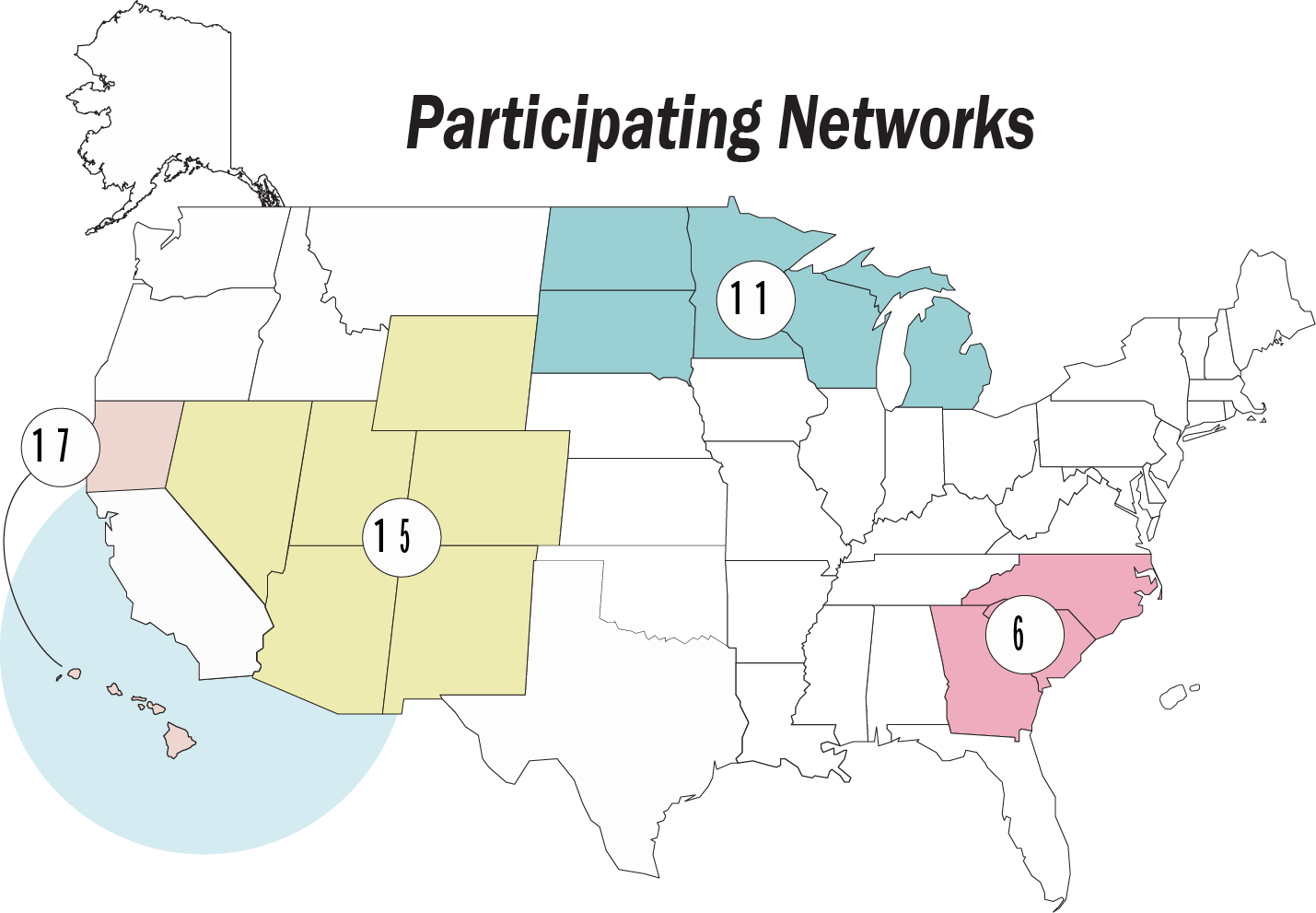 Geographic and Population Representation Networks 6, 11, and 15/17
Data based on Network 2009 Annual Reports
3/16/2011
A renal community collaboration
Thank you for the Opportunity to Collaborate on Creating  a Culture of Quality
3/16/2011
A renal community collaboration
C
C
Q
Creating a Culture of Quality